ADVANCED THIN FILM 
RESEARCH LABORATORY

(2008)
Dr. PhD&Ing. R. M. Oksuzoglu

Faculty of Engineering / Department of Material Science and Engineering
Advanced Thin Film Research Group
AU-TFG
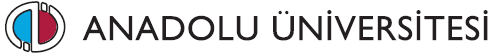 Facilities / Capabilities
Custom-Design UHV Multi-Chamber Sputtering Deposition Tool  
Metal Chamber (6 Sources)
Metal-Oxide Chamber (4 Sources and Ion/Atom-Source)
Self-constructed software (up to 100 sequences)
Annealing Chamber (700 C)
Load Lock (up to 12 samples)
 
Deposition and Process Techniques
Transfer between chambers
DC&RF-Magnetron
Pulsed DC-Magnetron
Reactive Deposition
DC-Assisted RF-Magnetron
Ion/Atom Insertion
In-Situ-Magnetic Field 
In-Situ DC-Bias
Uni-directional Magnetic Field
Annealing
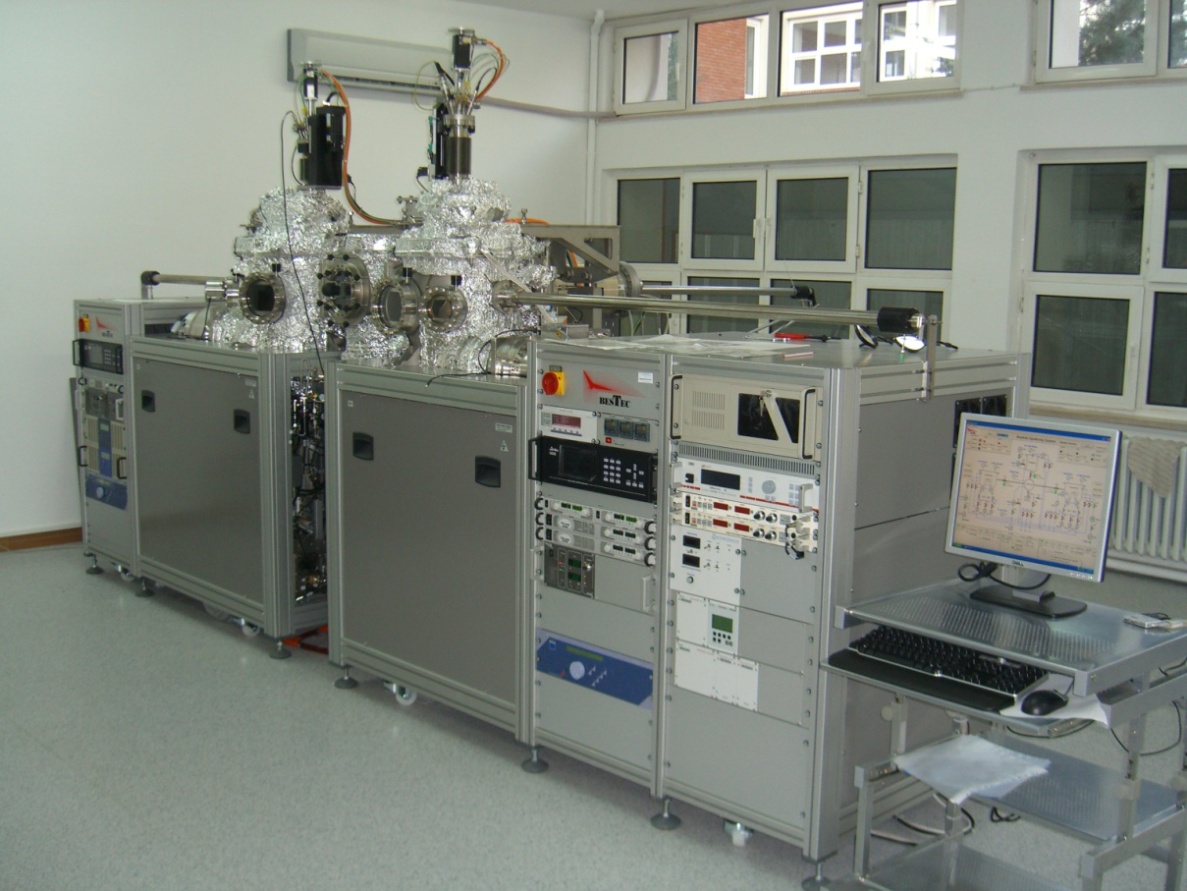 Advanced Thin Film Research Group
AU-TFG
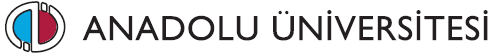 Facilities / Capabilities
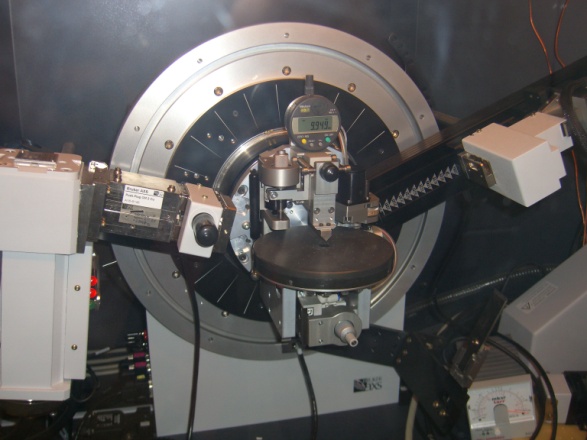 Structural, Electrical and Magnetic Characterization
 X-Ray Diffractometer (up to 4 inch wafers)
 Scanning Probe Microscopy (SPM, AFM, LFM)
 Surface Profiler (up to 4 inch wafers)
 Four Point Probe station with heating stage
 Helmholtz Coil (Magnetoresistance) 
 
New Tools (Pending): Combination of 
Vibration Sample Magnetometer- AND
Micro-Probe Electrical Transport-Systems
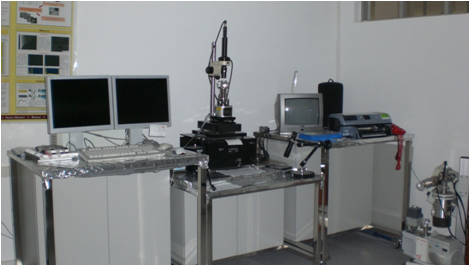 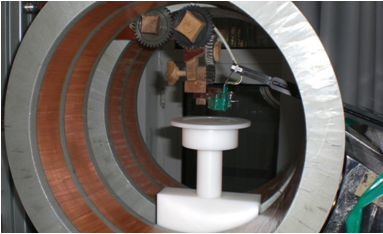 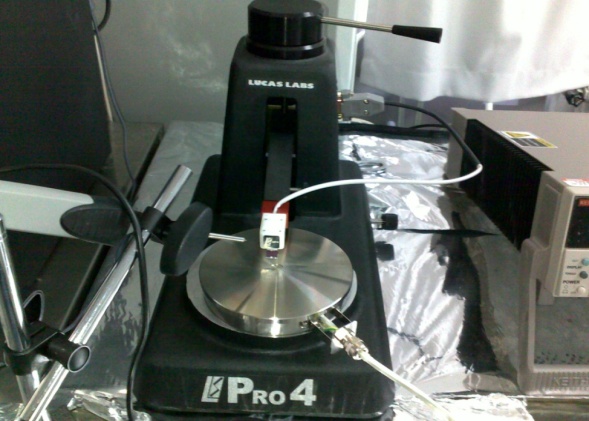 Advanced Thin Film Research Group
AU-TFG
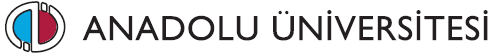 Sputtering and Deposition Parameters
Base Pressure of Deposition Chamber (Torr)
Deposition Pressure (mTorr)
Deposition Flow (Ar-sccm)
Deposition Power (Watt) 
Partial Pressures (Ar-O2-N2)
Working Distance (h)
Working Angle (Φ, θ)
Depositon rate (nm/s)
Uniformity (h, r, l )
Rotation Speed of Substrate (rpm) 
Substrate Temperature (°C)
Techniques depending on the Materials:
	Metallic:              DC-Sputtering
        Semiconductor:  DC or RF Sputtering 
        Insulator:             RF-Sputtering
Advanced Thin Film Research Group
AU-TFG
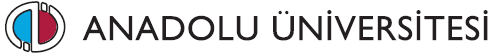 Research Areas /1
THIN FILM STRUCTURES AND SYSTEMS (NANO-MAGNETISM)

Spin Valves	
Ta/Ru/Ta/NiFe/Pt-IrMn/CoFe/Ru(/CoFeB/New-Barrier (0.8 – 1.5nm)/ CoFeB/Ta/Ru/Au 
Ta/Ru/Ta/IrMn/CoFeB/New-Barrier (0.8 – 1.5nm)/CoFeB/Ta/Ru/Au 
Exchange Bias 
Seed-Layer/IrMn/Interface-Modification/CoFe/Ta
New Seed-Layer/IrMn/CoFe/Ta

SUBJECTS
Magnetoresistance Random Access Memory (MRAM), Read Heads and Position sensors 
Giant&Tunnel Magnetoresistance (GMR&TMR) 
Resistance-Area Product (RA)
Thermal Stability
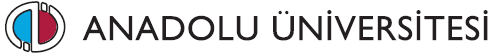 Cap Layer
FreeLayer (FM)
Cu, Mg or Al-Oxide
Pinning Layer
AFM Layer
Under Layers
Sputter Deposition Conditions and Parameters for Simple Spin Valve Sensors
DC 
DC-Pulsed
RF
Base Pressure (Torr)
Deposition Pressure (mTorr)
Deposition Flow (Ar-sccm)
Deposition Power (Watt) 
Partial Pressures (Ar-O2-N2)
Working Distance (h)
Working Angle (Φ)
Depositiın rate (nm/s)
Uniformity (h, r)
Rotation Speed of Substrate (rpm) 
Substrate Temperature (°C)
Deposition Technique
DC
DC-Pulsed
Reactive
RF
DC 
DC-Pulsed
RF
For each layer
6 – 9 Parameters 
For a Simple Spin Valve
42 – 63 Parameters
Advanced Thin Film Research Group
AU-TFG
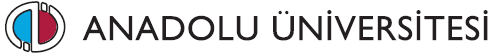 Spin Valve Systems (GMR&TMR) for
Terabyte Memories in Smart-Electronics
Ta/Au (15nm)
CoFeB (2nm)
Cap Layer
Free Layer
CoFeB (2nm)
Barrier Layer
Pinned Layer
IrMn/CoFe/Ru (13nm)
[1] S. Jo, M. A. Seigler, J. Magn. Magn. Mater., 316, 93-97 (2007)
[2] Ikeda et al., Appl. Phys. Lett., 93, 082508 (2008)
Pinning Layer
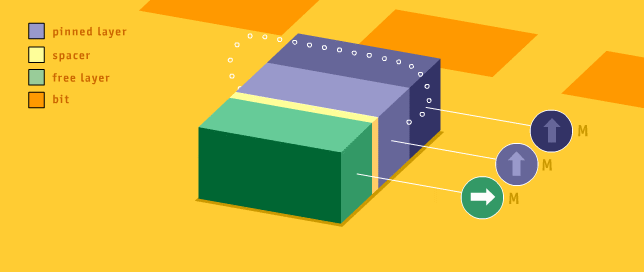 sıkıştırılmış tabaka
ayırıcı tabaka
serbest tabaka
bit
NiFe (8nm)
Seed Layer
Ta /Ru/Ta (35nm)
Buffer Layer
Substrate
* http://www.research.ibm.com/research/gmr.html
Advanced Thin Film Research Group
AU-TFG
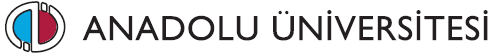 Research Highlights /1
Small-Angle X-Ray Diffraction
Exchange Bias in Spin Valve Systems
Ta
Ta
CoFe
CoFe
IrMn
PtMn
Ta/NiFe
Ta/NiFeCr/Ru
Magnetic Hysteresis – Theoretical Fitting
X-Ray Reflectivity-Simulations
Research Areas /2
THIN FILM STRUCTURES AND SYSTEMS (OPTIC)
Metal Oxide Semiconductors	
Si/SiO2/TiMgOx
Si/SiO2/VOx/V
Quartz/VOx

SUBJECTS
Microbolometers (ASELSAN-MGEO, Turkey)
Optical Switch
Non-linear Optic (Cooperation with University – Ankara, Turkey)
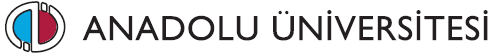 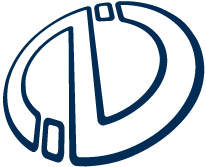 Spin Valve and VOx Structures
Ta/Au (15nm)
CoFeB (2nm)
Cap Layer
Free Layer
CoFeB (2nm)
Barrier Layer
Total Thickness
~ 100 nm
Pinned Layer
IrMn/CoFe/Ru (13nm)
VOx
Pinning Layer
NiFe (8nm)
Seed Layer
Ta /Ru/Ta (35nm)
Buffer Layer
Substrate
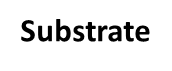 VOx < 100 nm is desired for CMOS
10/17/2012
Anadolu University Advanced Thin Film Research Group
10
AU-TFG
Uncooled Microbalometers: Infrared detectors
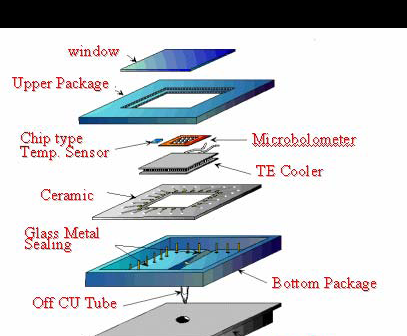 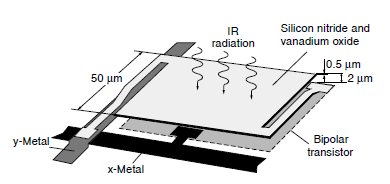 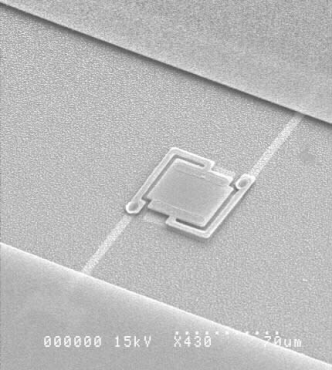 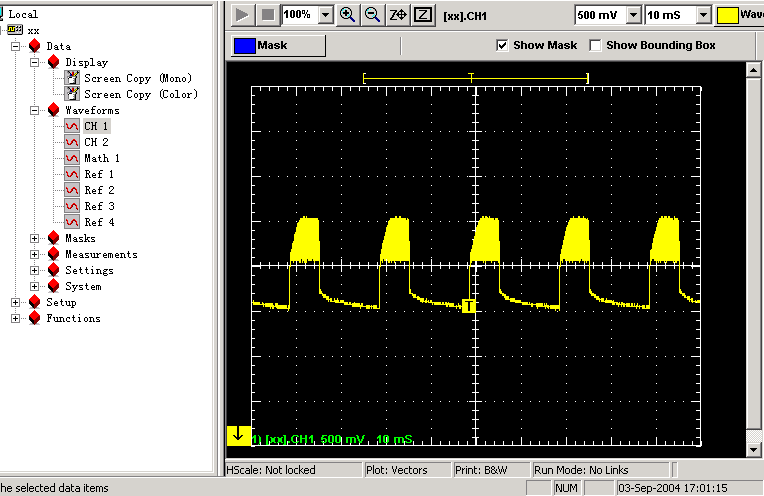 Bridge structure of Honeywell microbolometer
In micromachining fabrication of CMOS thin films
The reproducible phase and composition and morphology at low process temperature (<400 ºC)
Film thickness uniformity 
Optimization of TCR & resistivity products
Dai, X. Z. Wang, S. W. He et al., “Low temperature fabrication of VOx thin films for uncooled IR detectors by direct current reactive magnetron sputtering method,” Infrared Physics & Technology, vol. 51, no. 4, pp. 287-291, March 2008.

 R.A. Wood, C.J. Han, P.W. Kruse, Integrated uncooled IR detector imaging arrays, Proceedings of IEEE SolidState Sensor andActuator Workshop, 132–135, Hilton HeadIsland , S.C., (June, 1992).
10/17/2012
11
Research Highlights /2
VOx(50nm)
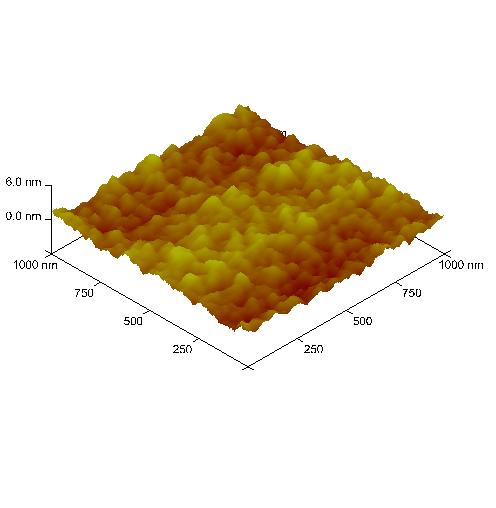 Temperature Coefficient Resistivity
Atomic Force Microscopy
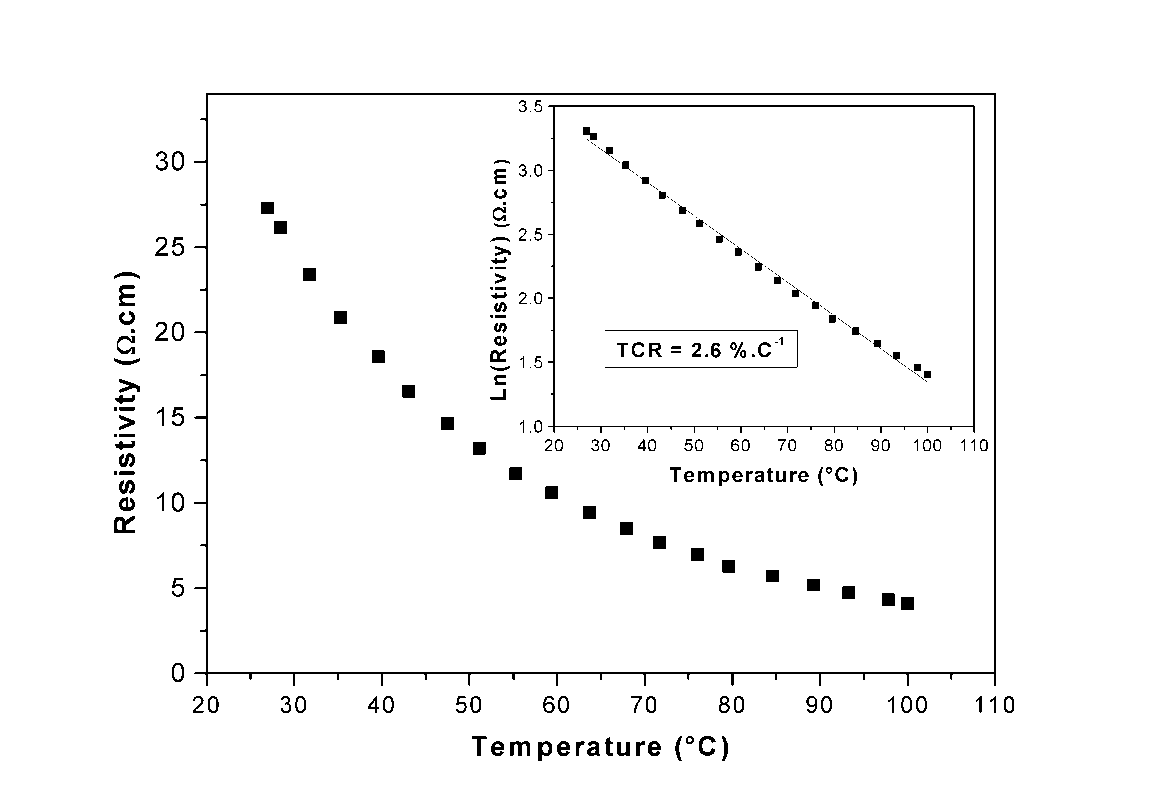 (a) 4 ns and (b) 65 ps pulse durations excitations at several intensities
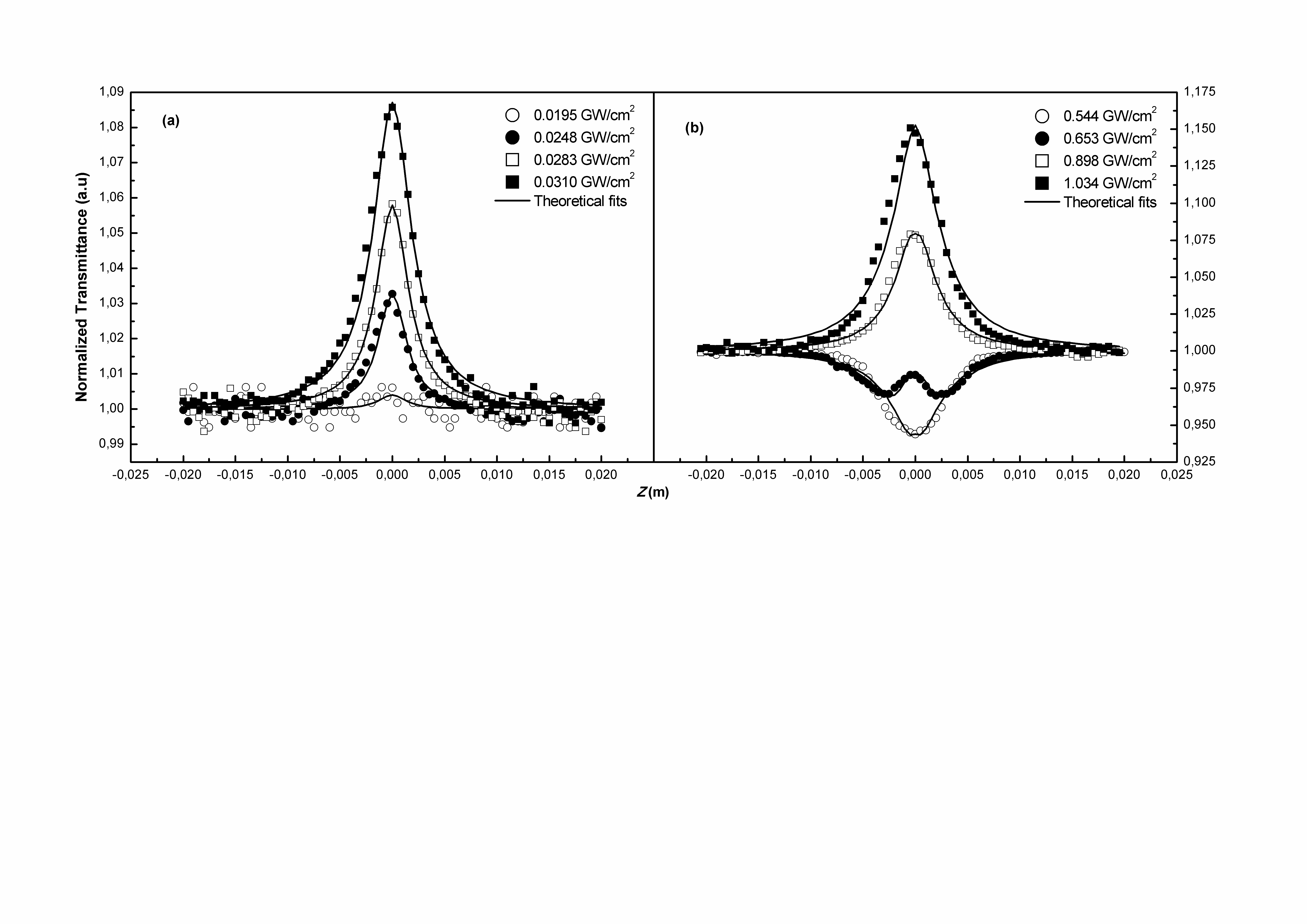 Collaborations
Institute of Material Sciences, Technical University Darmstadt, Germany 
Physics of Nanostructures, Technical University Bielefeld, Germany
University Ankara – Non-Linear Optic Research Lab., Turkey
Institute of Materials Science and Nanotechnology (UNAM), Turkey
Gebze Institute of Technology,  Nanomagnetism Lab. Turkey
Different Groups within Anadolu University
Financial Supports
The Scientific and Technological Research Council of Turkey (TUBITAK)
Prime Ministry  State Planning Organization (DPT)
Anadolu University Research Fund (AU-BAP)
ASELSAN-MGEO
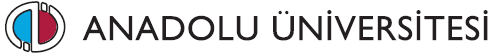 People and Contact Info
Dr. PhD. & Ing. Ramis Mustafa OKSUZOGLU
rmoksuzoglu@anadolu.edu.tr
Ph.D Candidates	
Mustafa Yıldırım

MSc Students
Murat Yağcı
Sami Pekdemir
Elif Gül Özkan
Okan Deniz (graduated)
Pınar Bilgiç (graduated)
Ogeday Çapar (graduated)
Hakan Çınar (graduated)
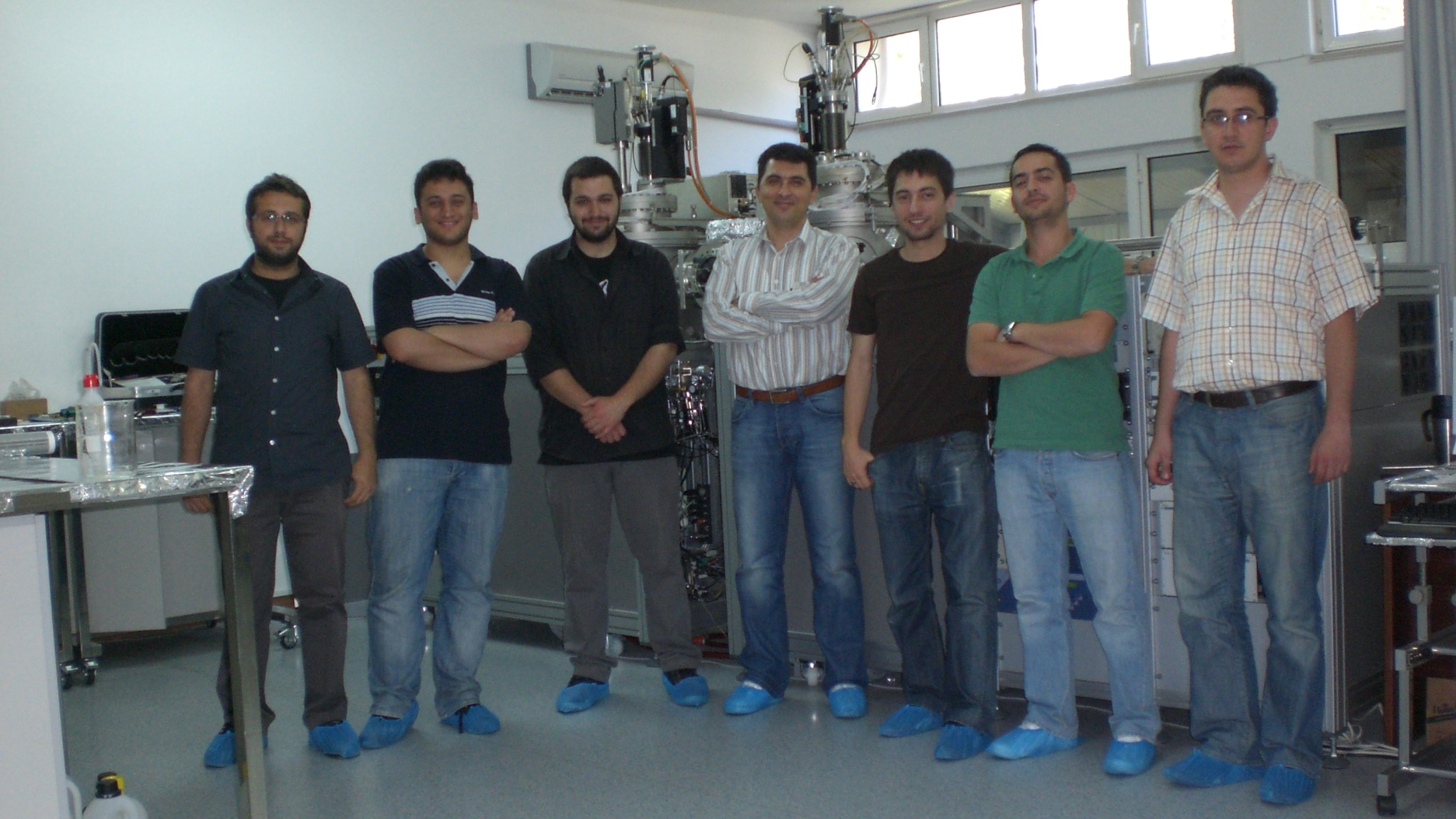 Phone:  +90 222 321 3550 ext. 6345 and 6382
      Fax:  +90 222 323 95 01
http://home.anadolu.edu.tr/~rmoksuzoglu
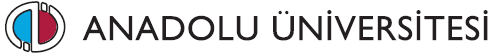 Thank you for your attention!
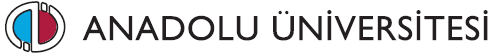